Please Note…
Please make sure your Start Video is OFF when logging into the WebEx platform. 
Here is what it should look like 




ALSO

It is NORMAL to not hear any sound until the webinar starts at 12:00 noon EST. 

Your phone line is muted, but you can always chat to the host, BJ Couch, if you have any questions or concerns during this time.
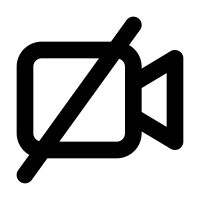 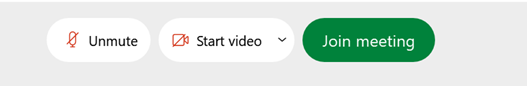 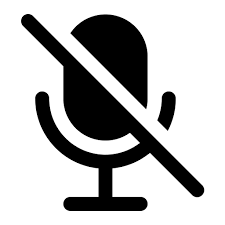 Presented by Partners in Medical Education, Inc. 2021
1
GME Grants and Funding Sources
Grace Brannan, PhD
Christine Redovan, MBA, MLIS
Presented by Partners in Medical Education, Inc. 2021
2
Introducing Your Presenter(s)…
Grace Brannan, PhDGME QI and Research ConsultantPartners Consulting Member

15 years in GME Research and QI Leadership and 3 decades in population-based research.

Seasoned in setting QI and Research Strategy.
ACGME success in QI and scholarly requirements for multiple residencies.

Experienced in making research doable and feasible.

Focused on high value care, patient safety, embedding GME scholarly activities in hospital initiatives.
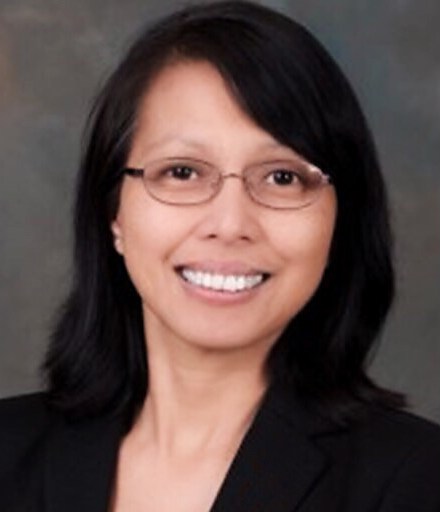 Presented by Partners in Medical Education, Inc. 2021
3
Introducing Your Presenter(s)…
Christine Redovan, MBA, MLIS
GME Consultant
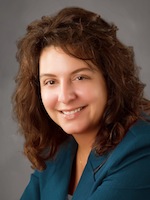 Seasoned Director of Medical Education and GME Operations

Accreditation and Management Expert For New and Established Institutions and Programs
ACGME-I Accreditation Expert

Successful GME Start-Up Implementation 

Focused on Continuous Accreditation Readiness. Data Mining, and Useful GME Resources

20+ years GME experience
Presented by Partners in Medical Education, Inc. 2021
4
Goals
Discuss the grants process

Explain the importance of grants for scholarly activity 

Identify GME grants and funding sources
Presented by Partners in Medical Education, Inc. 2021
5
ACGME Requirements
Scholarship
Community Needs Assessment
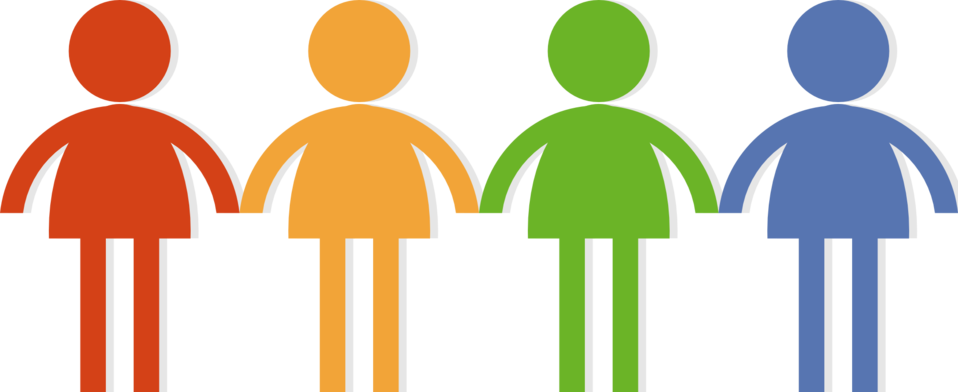 Presented by Partners in Medical Education, Inc. 2021
6
Types of Grants
Sources
External
Federal
Non-Federal (private/public)
Internal
Hospital/Institution
Topic
Research
Programmatic
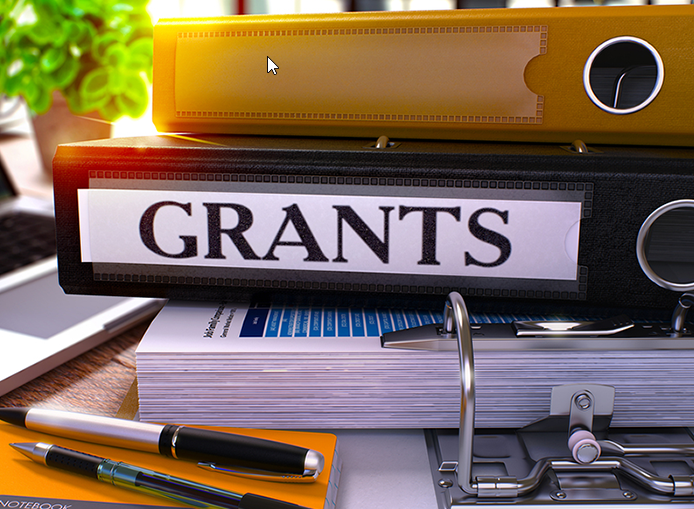 This Photo by Unknown Author is licensed under CC BY
https://www.grants.gov/learn-grants/grant-programs.html
Presented by Partners in Medical Education, Inc. 2021
7
How Do you Find Grants?
Work with institution/medical school
Grant databases 
Search engine
Direct contact
Newsletters
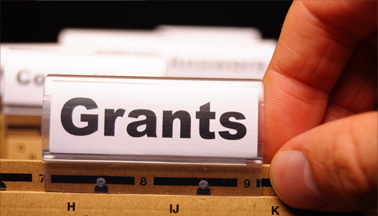 This Photo by Unknown Author is licensed under CC BY-NC-ND
Presented by Partners in Medical Education, Inc. 2021
8
Grant Database Examples
Paid Services
Free Services
Candid*
GrantStation
Instrumentl
GrantForward
Grants.gov
Search engines
Accessible foundations, societies and other organizations
* Free through over 400 public libraries across the US.
Presented by Partners in Medical Education, Inc. 2021
9
Let’s visit grants.gov
Presented by Partners in Medical Education, Inc. 2021
10
Let’s visit the Gold Foundation
Presented by Partners in Medical Education, Inc. 2021
11
Choosing a database
Where is your focus?  
Specific or All
2. What information do you want?
Opportunities/Open funding
Grantmaker
Information only or whole kit and kaboodle
3. Budget
4. Ease of use
5. One time or part of overall GME strategy
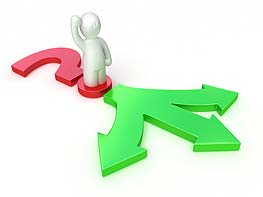 This Photo by Unknown Author is licensed under CC BY-SA
Presented by Partners in Medical Education, Inc. 2021
12
Do you need a grant database?
Pros
Cons
Generate many leads
Identify major funders in your area of interest
Automatic search tracking/saving
Identification of smaller foundations/grant makers that do not have an internet presence
Subscription rates are costly
Learning curve may be high 
Finding the right one can be time consuming
Presented by Partners in Medical Education, Inc. 2021
13
Grant Process
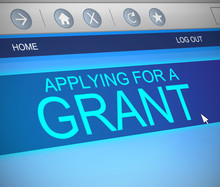 Request for Proposal

Team
Presented by Partners in Medical Education, Inc. 2021
14
Grant Information
Expertise

Knowledge of Grant Language

Knowledge of Grant Process

Budget Creation
Files et al., 2020
Presented by Partners in Medical Education, Inc. 2021
15
Collaboration
Potential Partners

Resources

Who is doing what?
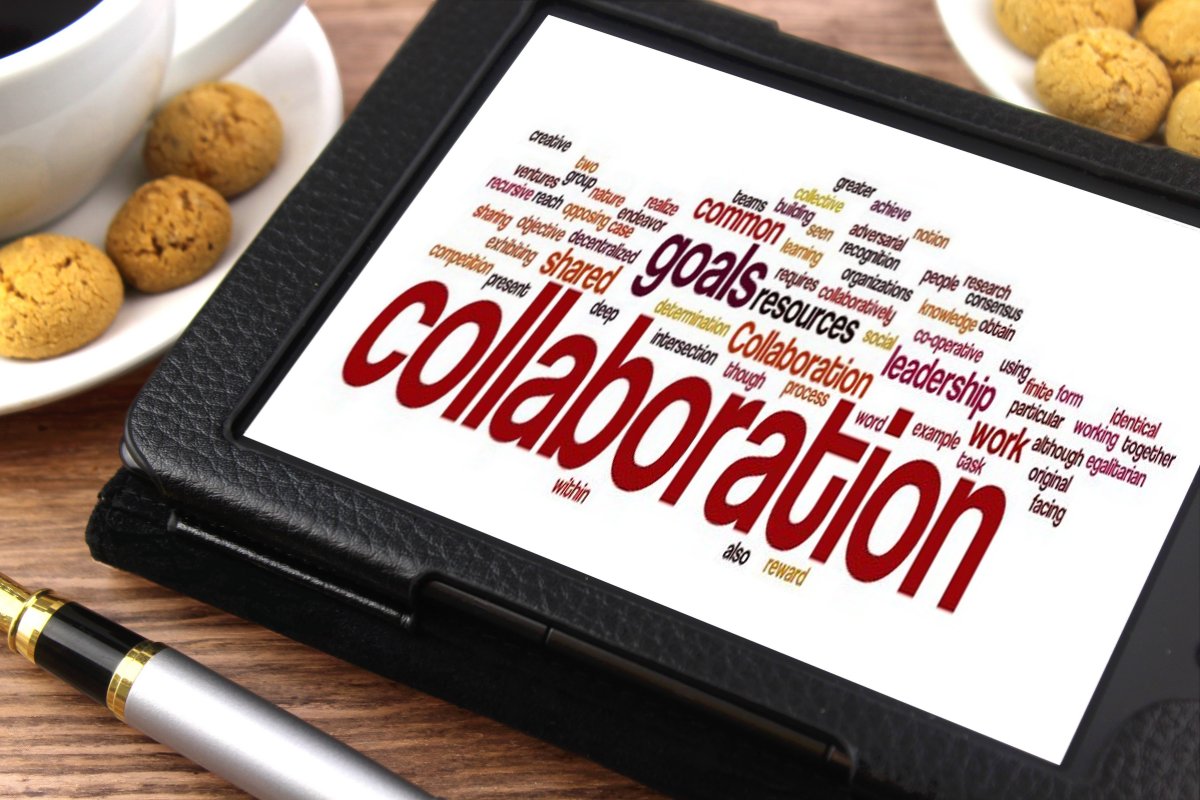 This Photo by Unknown Author is licensed under CC BY-SA
Presented by Partners in Medical Education, Inc. 2021
16
Things to Consider
Grant Readiness

IRB Approval

Timeline
Presented by Partners in Medical Education, Inc. 2021
17
Elements of Success
Objective/Aim
Justification
Uniqueness of Idea
Relevance of Idea
Strong Investigators
Pilot Data
Files et al., 2020; Arthurs, 2014
Presented by Partners in Medical Education, Inc. 2021
18
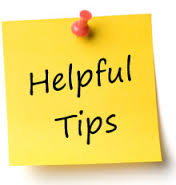 Tips…
Think outside the box
Wellness initiatives
Community initiatives
Non-traditional sources
Start small (a few hundred dollars can do a lot!)
Start local (institution, city, county).  National grants are much more competitive.
Read all instructions thoroughly (3+ times!); are there any special conditions
This Photo by Unknown Author is licensed under CC BY-ND
Presented by Partners in Medical Education, Inc. 2021
19
Tips…
Align with institutional, program and grant maker goals
Prepare a budget; it will give you an idea of how much of a grant to seek out
What are your measurable goals?  What is your outcome and how will you demonstrate it?
Educate yourself. Many classes are free or low-cost on-line or through local providers.  
If not funded, ask why so you can learn from the process and improve your next application.
Presented by Partners in Medical Education, Inc. 2021
20
References
Files DC, Hume PS, Krall J, Montemayor K, Schmidt EP, King LS. Grant Writing for Clinicians in Training: An Important Career Development Exercise. Chest. 2020 Apr;157(4):932-935. doi: 10.1016/j.chest.2019.10.024. Epub 2019 Nov 12. PMID: 31730834; PMCID: PMC7926992.
Arthurs OJ. Think it through first: questions to consider in writing a successful grant application. Pediatr Radiol. 2014 Dec;44(12):1507-11. doi: 10.1007/s00247-014-3053-6. Epub 2014 Nov 19. PMID: 25408132; PMCID: PMC4236603.
Presented by Partners in Medical Education, Inc. 2021
21
Questions
This Photo by Unknown Author is licensed under CC BY
Presented by Partners in Medical Education, Inc. 2021
22
Latest On-Demand Webinars
Upcoming Live Webinar      
        ADS Update 2021Thursday, July 29, 2021  12:00pm – 1:00pm EST
  
      Site Visits – What to Expect in 2021Thursday, August 12, 2021  12:00pm – 1:00pm EST

         Holistic ReviewThursday, August 26, 2021  12:00pm – 1:00pm EST

A Day in the Life of a DIO
Thursday, September 9, 2021
12:00pm – 1:00pm EST
Survey Research

Impactful AIR & APE – Bridging Data & Action

GMEC Checkups – QIPS Edition

ACGME Surveys – What Now?

Other Approaches to CCC & Evaluation

Lessons Learned from the Pandemic: Planning for the Next Disaster

Ask Partners – Spring Freebie

Digging for Data Part 3 

How to Maximize Virtual Learning Part 2 

Scholarly Work in Pandemic Times 

How to Maximize Virtual Learning Par 1 

Quality Improvement in GME: 5 years later
NEW Faculty Development Series
15 Minutes to Effective Feedback
Toolbox for Teaching Millennials

Taking Supervision to the Next Level
Contact us today to learn how our Educational
Passports can save you time & money! 
724-864-7320
www.PartnersInMedEd.com
Presented by Partners in Medical Education, Inc. 2021
23
Thank You!
Presented by Partners in Medical Education, Inc. 2021
24
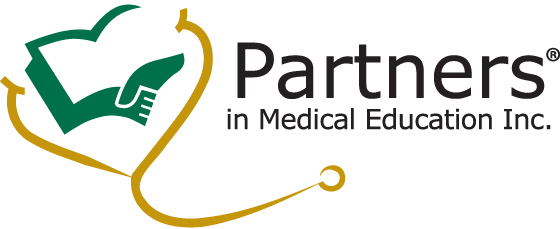 Partners in Medical Education, Inc. provides comprehensive consulting services to the GME community.  
Partners in Medical Education
724-864-7320  |  info@PartnersInMedEd.com

Grace Brannan, PhD
  gdbconsulting@outlook.com

Christine Redovan, MBA, MLIS
christine@partnersinmeded.com

www.PartnersInMedEd.com
Presented by Partners in Medical Education, Inc. 2021
25